Услуги KT Cloud Lab
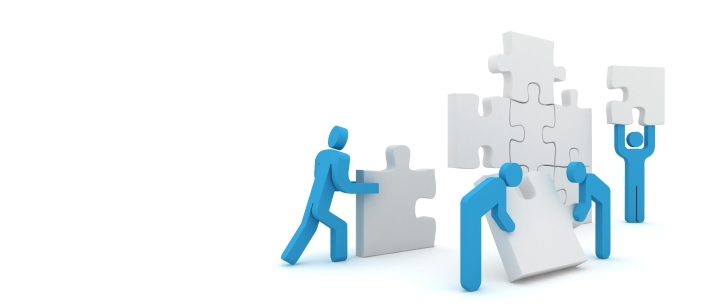 Георгий Битадзе
Коммерческий директор
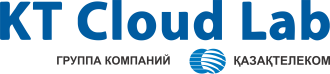 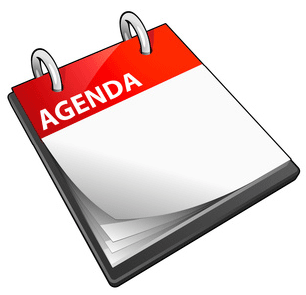 Agenda
Почему именно мы
Что мы предлагаем
Чем это выгодно
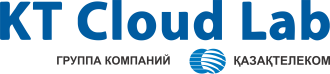 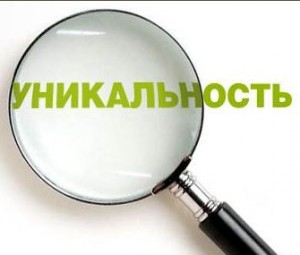 Почему именно мы?
Единственный провайдер сервисов с множеством дата-центров на территории РК
Единственный провайдер, который отвечает как за ДЦ, так и за связь
Прямые партнёрские соглашения с производителем сервисов
Индивидуальный подход к клиентам
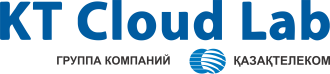 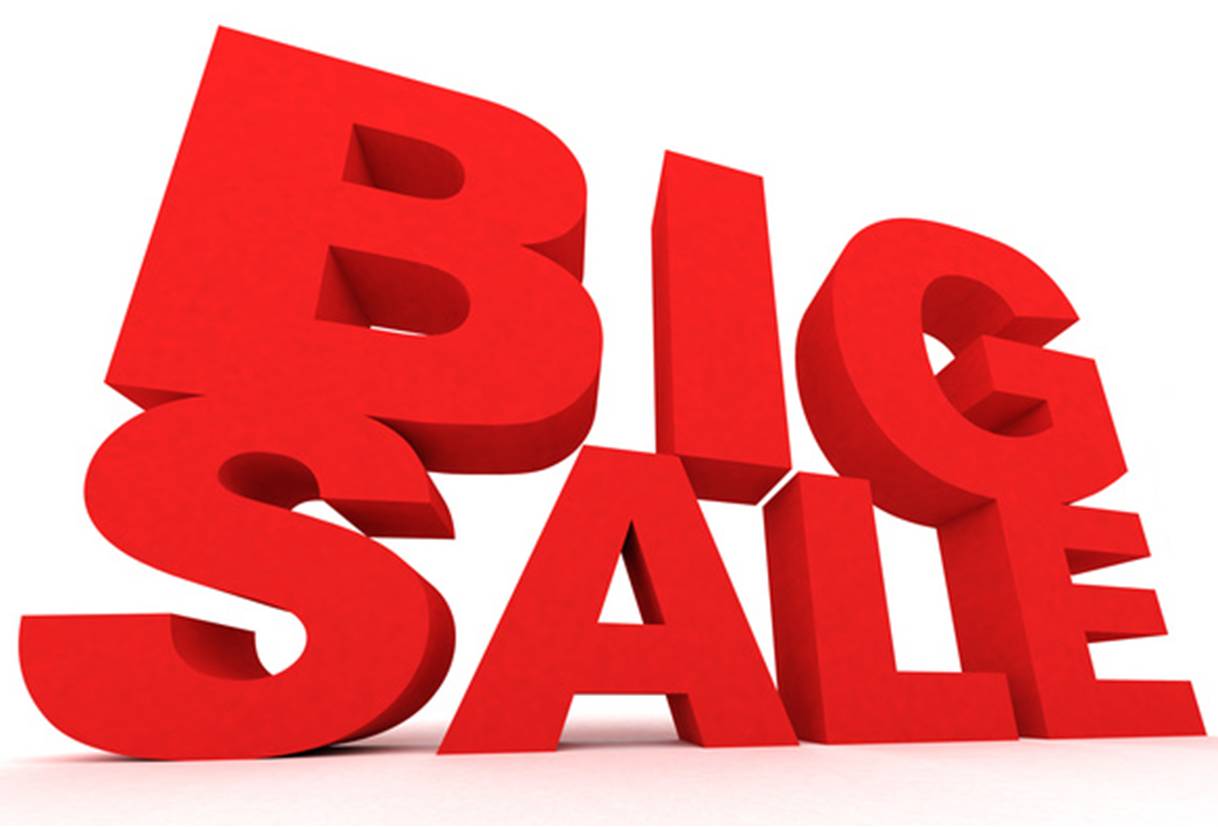 Что мы предлагаем
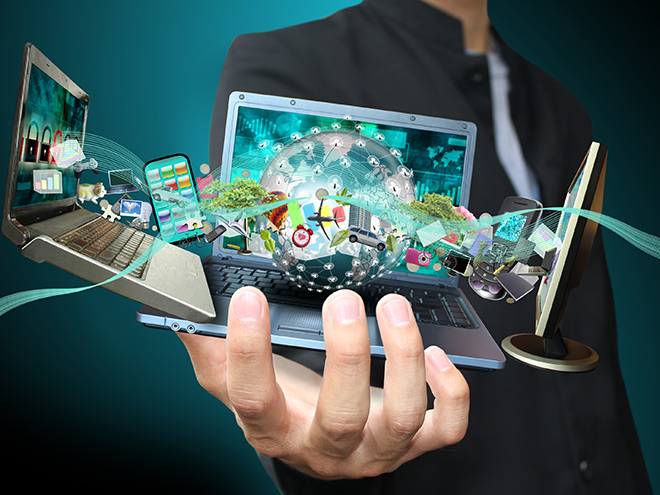 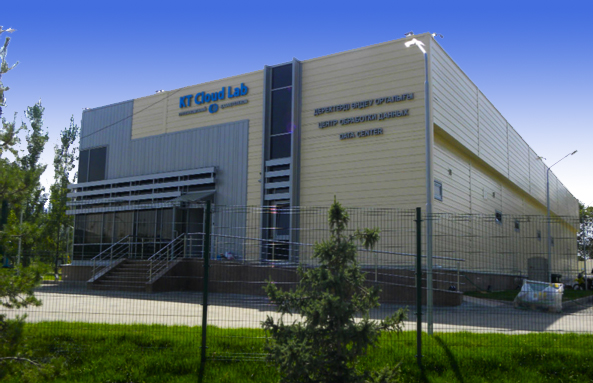 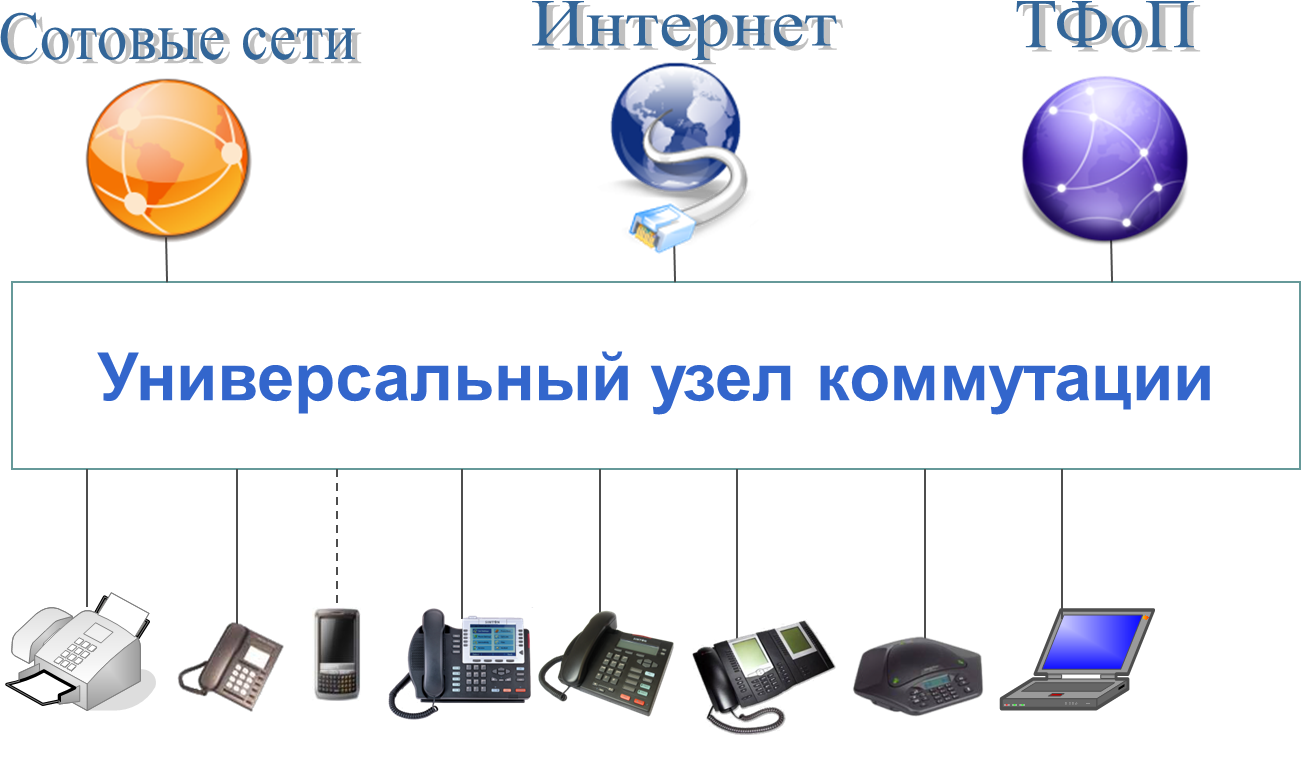 ИТ услуги
ИНФОКОММУНИКАЦИОННЫЙ
ЦЕНТР ОБРАБОТКИ ДАННЫХ
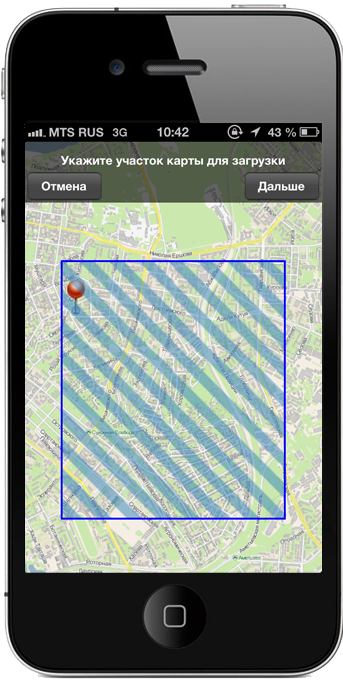 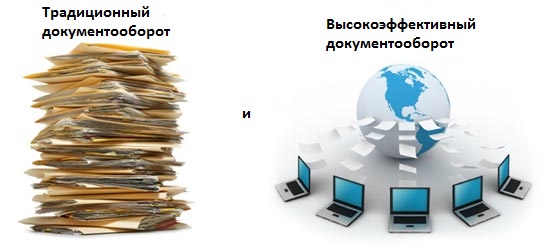 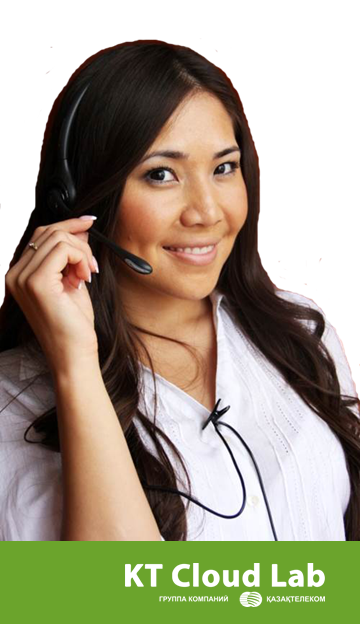 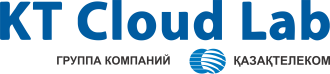 Smart GEO Portal
Аутсорсинговый контакт-центр
Обработка входящих и исходящих вызовов:
Режим работы: 24 / 7 / 365
Количество площадок (Алматы, Астана, Караганда): - 3 площадки
Мультиязычность (русский, казахский, английский): - 3 языка
Республиканский охват
Бесплатная и платная справочные службы (118/169)
Возможность бесперебойного резервирования
Отказоустойчивость
Многоканальность, масштабируемость
Облачная телефония
Универсальный узел коммутаций:
Удобный функционал
Безопасность и бесперебойность
Простое подключение и настройка
Выгодная стоимость
Smart Geo Portal
Сервис на основе облачных вычислений:
Доступ в личный кабинет на web портале smartgeo.kz
Защита корпоративных данных пользователя
Возможностью интеграции с собственными действующими корпоративными информационными системами
База географических данных
Документооборот
Принципы построения ОСЭД:
Принцип мобильности
Принцип безопасности и защиты данных
Принцип надежности
Принцип снижения расходов
принцип повышения эффективности работы Компании
Принцип гибкости
Принцип актуальности информации 
Принцип удобства использования
KT Cloud Lab - СЭЗ ПИТ Алатау
Налоговые преференции
Участие в развитии высокотехнологичных
     проектов
Синергия
Индивидуальный подход к клиентам


* KT Cloud Lab «Лучшее инновационное предприятие» в 2015 г. по оценке ОЮЛ «Ассоциация инновационных компаний»
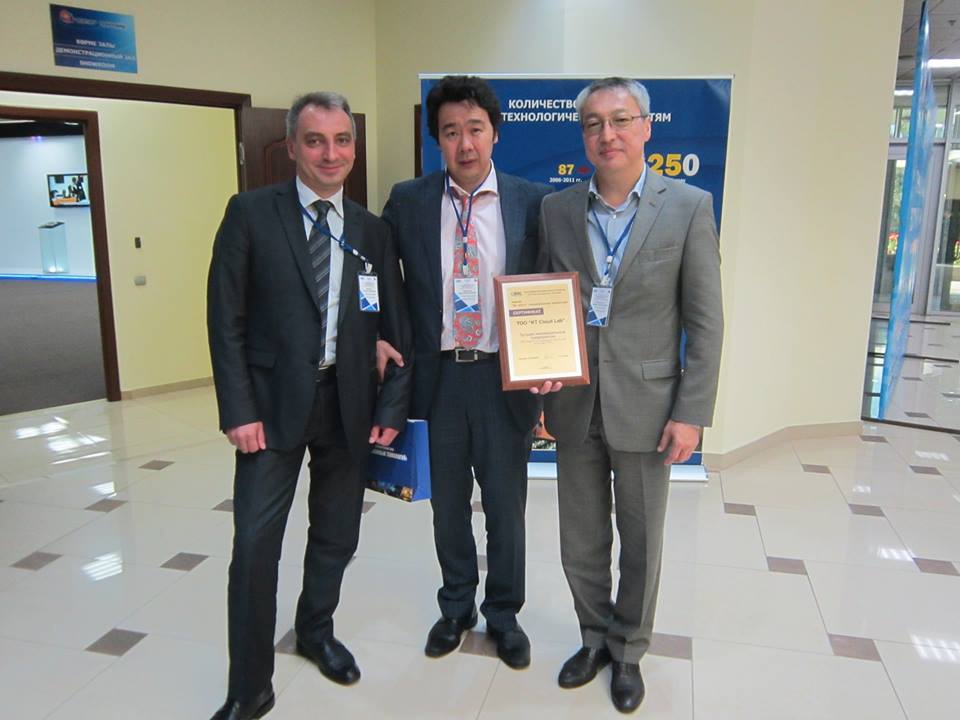 Чем это выгодно
Нет CapEx
Снижение количества непрофильных активов
Оборудование в аренду
Возможность перевода имеющихся CapEx в OpEx
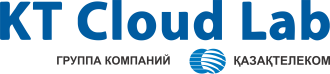 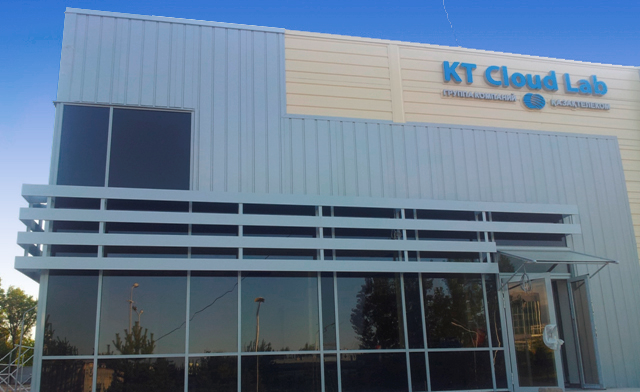 Спасибо за внимание!
Вопросы?
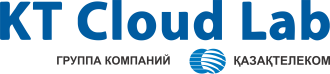